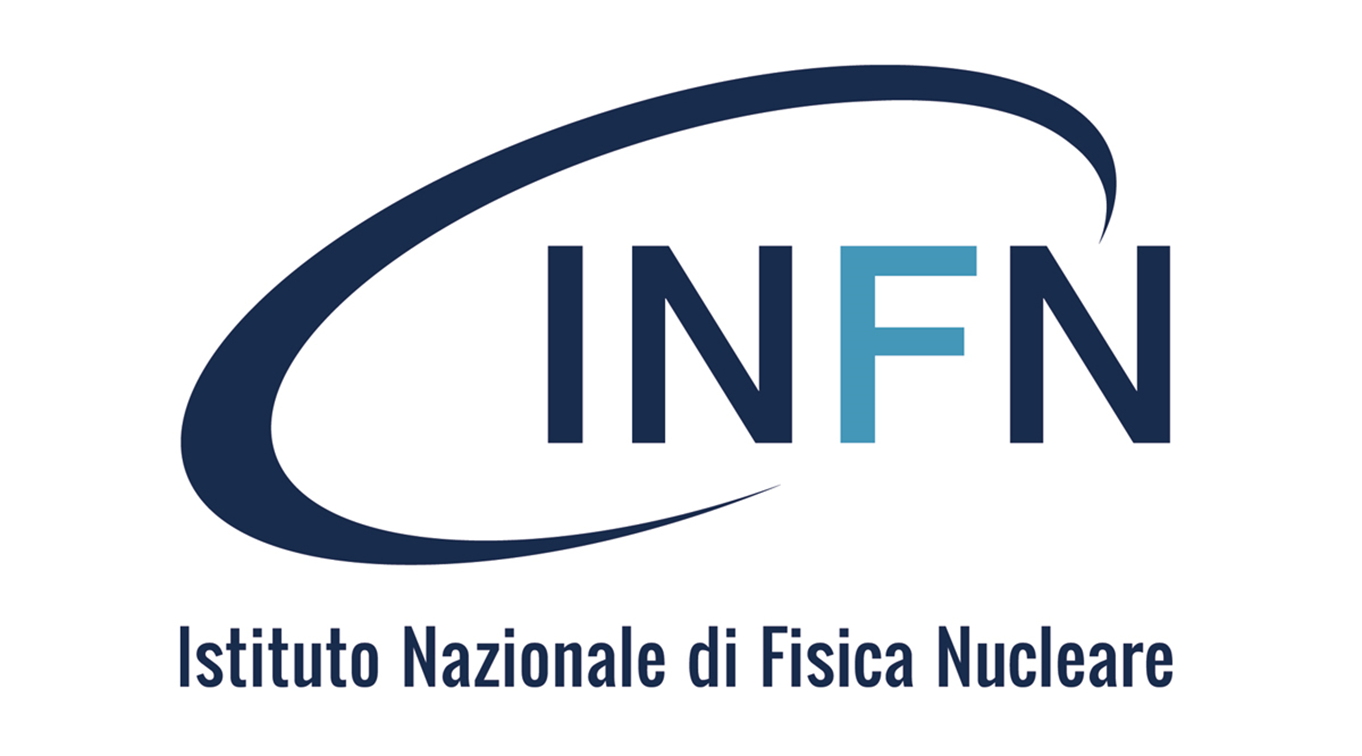 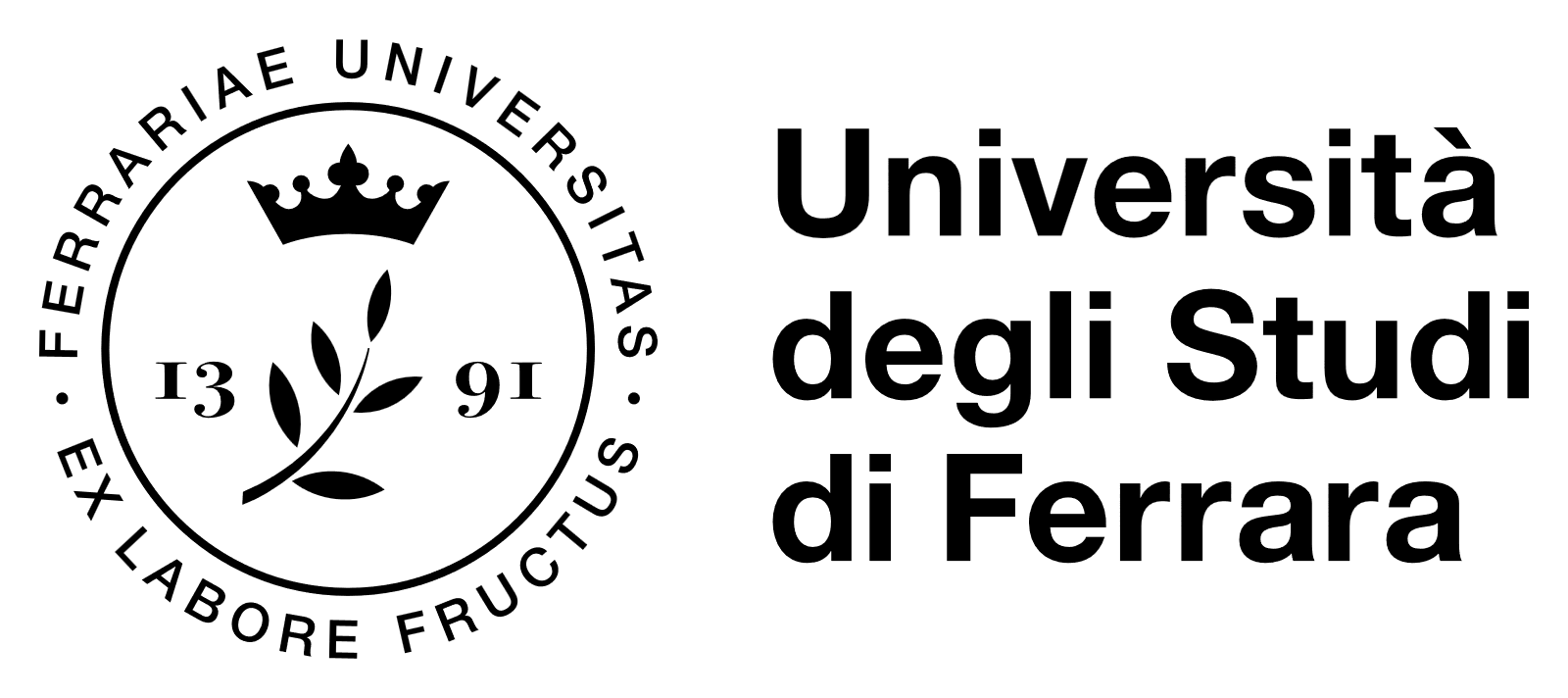 Muon beams manipulation with crystals
A. Mazzolari
Coherent effects in crystals
Planar channeling
Particles reaching the crystal within the «critical angle» for channeling feels interatomic potential and are deflected

Observed for the first time in the late ‘70 @ Dubna, then spread worlwide (FNAL, CERN, etc…)

Steering efficiency as high as 85%, limited by «dechanneling»

Optimal for high‐energy (GeV–TeV) beams

Key applications: beam extraction, precision steering, crystalline‐undulator radiation sources
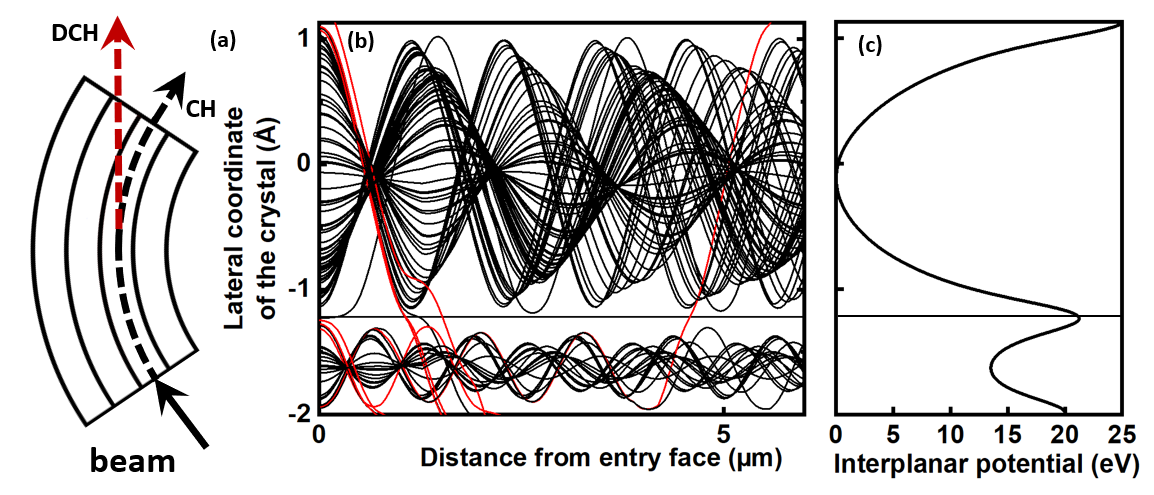 2
Coherent effects in crystals
Volume Reflection in Bent Crystals

Coherent deflection by the averaged potential of curved lattice planes

Deflection angle ≈ 2 critical angle for channeling with ≈ 100 % beam acceptance

Efficiency 95–99% across GeV–TeV energies (limited by “volume capture”)

Simplified crystal alignment requirements

Key applications: beam steering, collimation, halo extraction
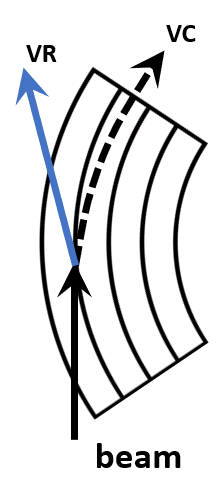 3
Coherent effects in crystals
400 GeV proton beam

Deflection at channeling ~ 160 mrad
Channeling efficiency ~ 60%

Volume reflection deflection at about 13.5 mrad 
Fraction of diverted particles larger that 97%
Large acceptance

1  Primary beam
2  Channeling
3  Dechanneling
4  Volume reflection
5  Volume capture
6  Primary beam
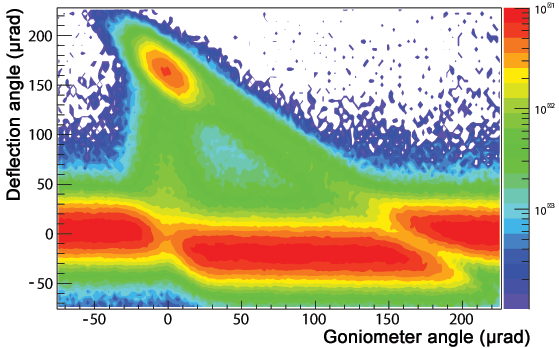 2
5
3
1
6
4
Coherent effects in crystals
Positively charged particle beams
(400 GeV protons)
Negatively charged particle beams
(180 GeV pions)
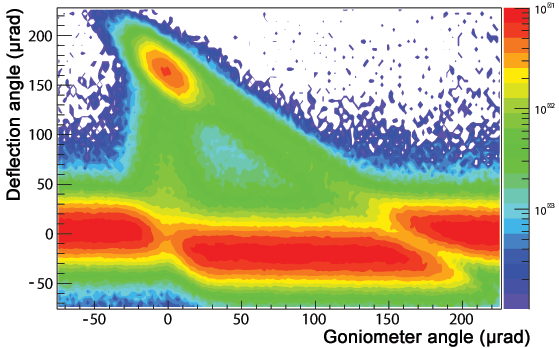 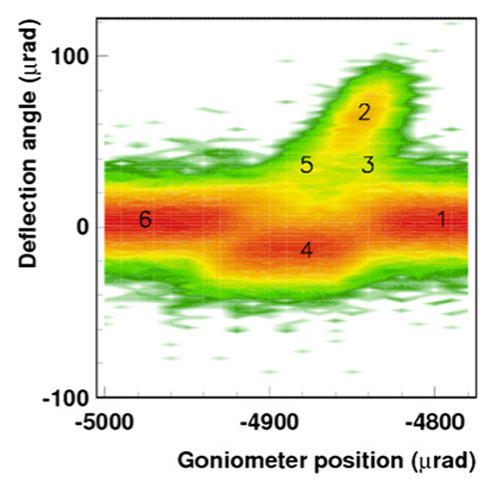 5
Coherent effects in crystals
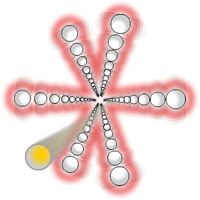 Crystal axis mechanically aligned to the beam direction
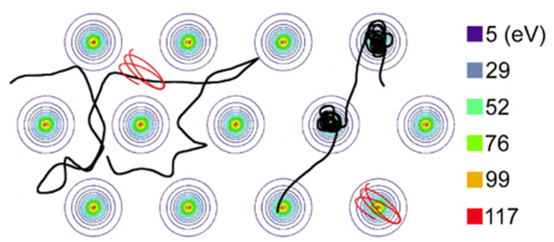 Particles feels so called «axial potential», about 6 times. stronger than «planar potential»axial channeling
6
Coherent effects in crystals
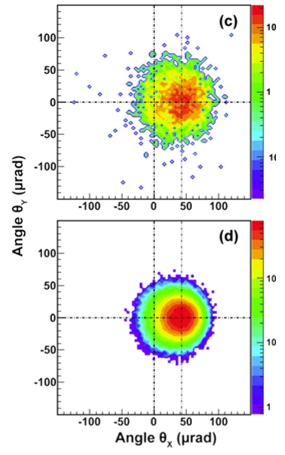 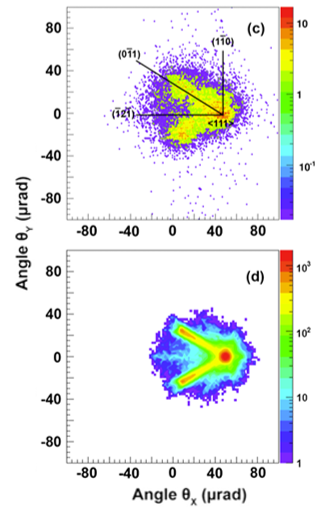 400 GeV proton beam@SPS
150 GeV negative
pions beam@SPS
7
Primary beam manipulation
Collimation of beam (like LHC)  
Beam extraction
Beam shadowing (i.e. in assistance of electrostatic beam scraping)
Beam focusing
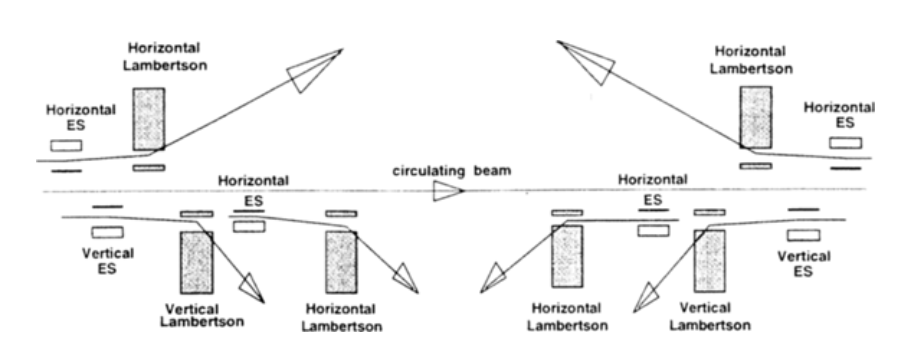 10.1063/1.56430
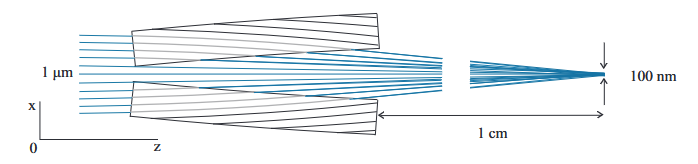 arXiv:1809.06164
8
27/05/2025
Coherent effects in crystals
E.m. processes: occuring for charged particles or high-energy photons
PROS
High steering power up to hundreds of Tesla dipole
Low material budget (<0.1X0)
Zero power consumption
Selective interaction with discrete section of beam/ halo
CONS
Require precise alignment between particles and crystal
Parameters scale typically with E or E1/2
For some effects lower efficiency in negative charged particles
9
27/05/2025
Application in accelerators
Beam halo collimation (tested with protons and ions at LHC) 

Beam halo extraction (U70, FNAL, CERN)

Beam focusing: both long (meters) and short (cm) focusing length   

Beam shadowing: currently developing crystal to assist Mu2e proton beam extraction
10
27/05/2025
11
Crystal-assisted beam collimation
BEAM
Unavoidably particles diverge from desired trajectory and form a halo around beam 
Traditional approach stops the halo with a series of amorphous absorber
Cons: development of showers in collimators
Coll >1m
Abs
BEAM
Channeled particles in bent crystal while being steered avoid strong scattering: shower development strongly suppressed
High efficiency in removing halo from beam in controlled manner
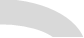 Crystal
few mm
shower
Abs
11
Anticlastic deformation
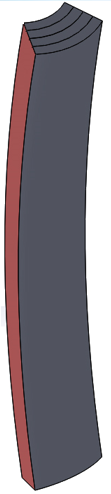 Beam
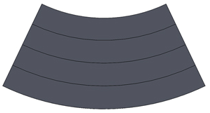 55 mm
Rp
Ra
4 mm
12
Crystals for LHC beam collimation
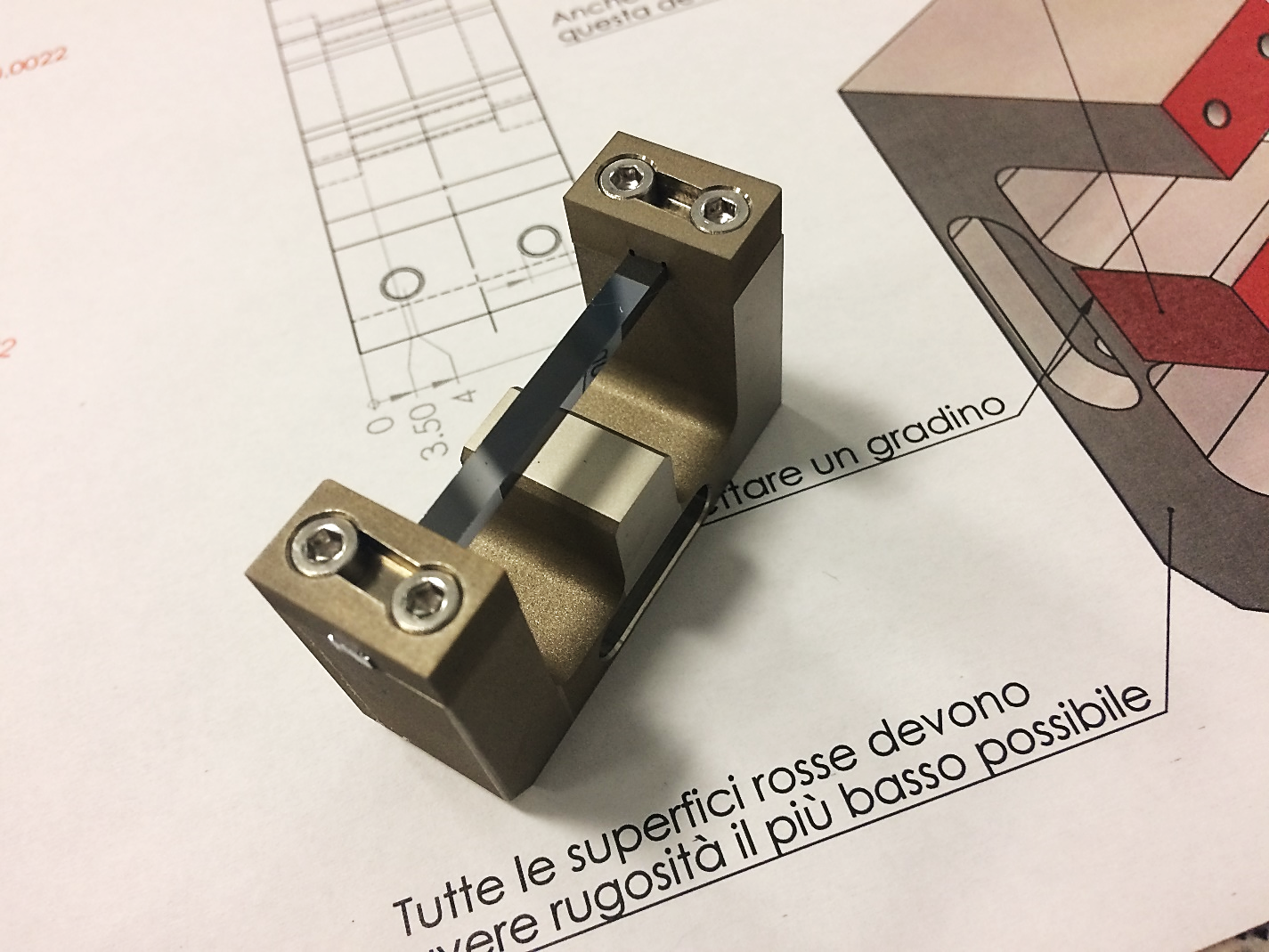 Thickness along the beam: 4.0±0.1 mm
Height < 55 mm. 
Weight < 150 g
Channeling plane: (110)
Channeling axis: <111> or <110>
Miscut for planar channeling: < 10 μrad. 
Torsion: < 1 μrad/mm
Bending angle: 50-55 μrad
Dislocation density < 1 cm2
Beam
Specifications defined in collaboration with CERN
Crystals for LHC beam collimation
Deterministic polishing
Lower the angle between crystal’s surface and its atomic planes
Chemo-mechanical
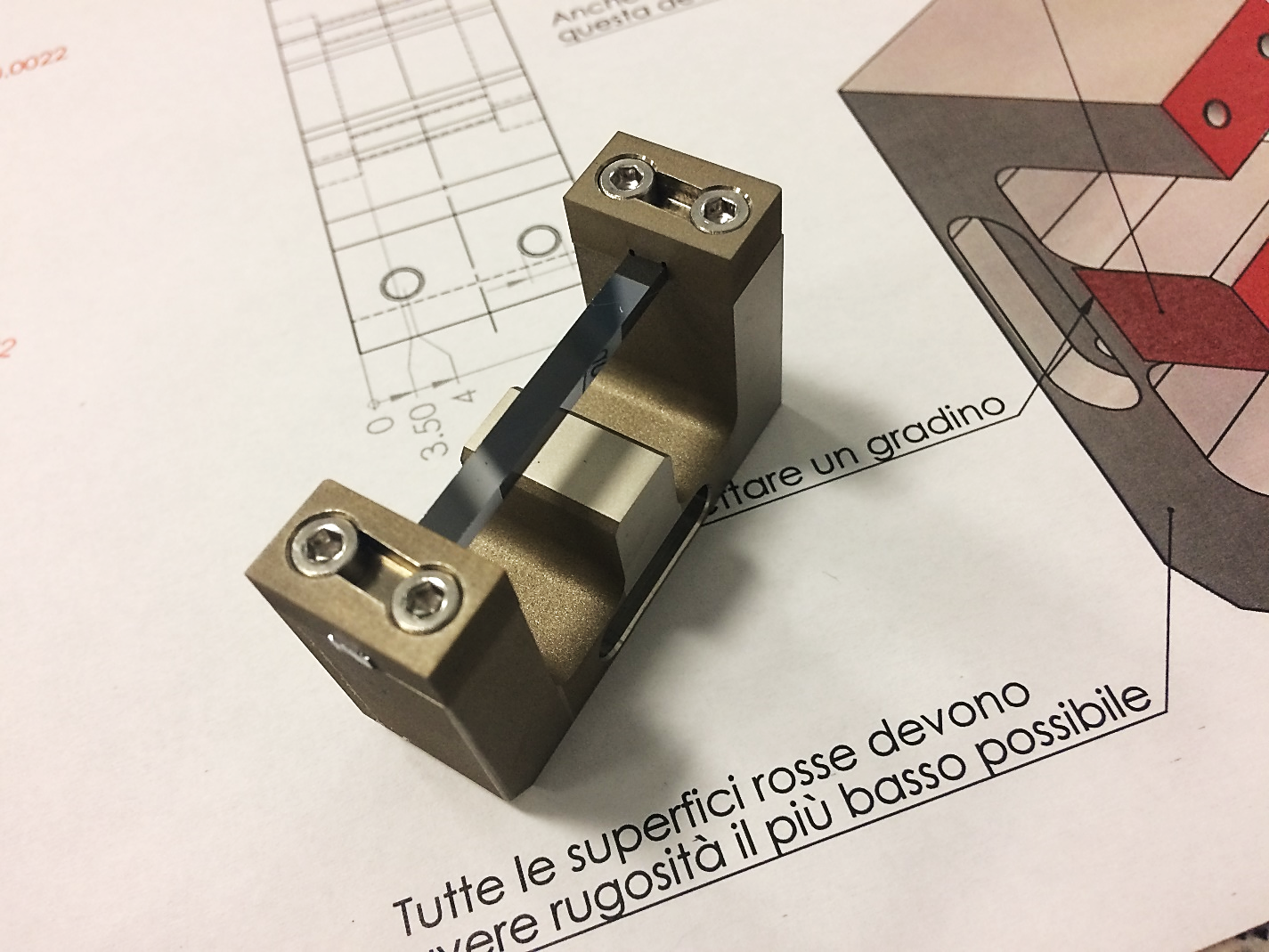 Borrowed from silicon micromachining
Ultra-high precision optics
SEM, TEM, µ-Raman, AFM, HR-XRD
Silicon micromachining
Analytical techniques asses the “quality” of crystal’s surfaces
Analytical sciences
Crystal
Nuclear reaction analysis
Fizeau interferometry
Records the topography of the crystal’s surfaces
Laser interferometry
Rutherford back-scattering
Investigate the first atomic layers of the crystal
14
Crystals for LHC beam collimation
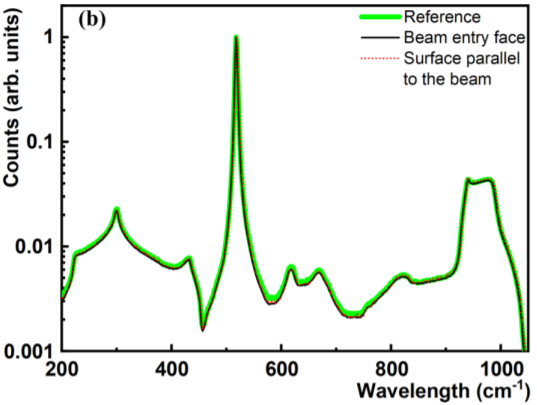 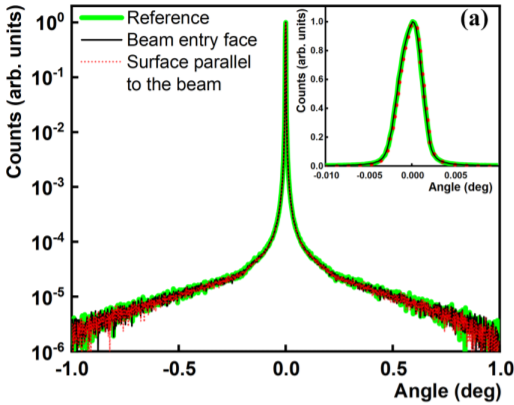 Essential to have surfaces free from sub-surface lattice damage: a dedicated manufacturing process have been established

A large set of characterization techniques is exploited to validate the manufacturing process.

HR-XRD probe up to few tens of microns
µ-raman (probe up to few microns)
RBS-Channeling (probe up to few hundred nm)
TEM (probe the first atomic layers)
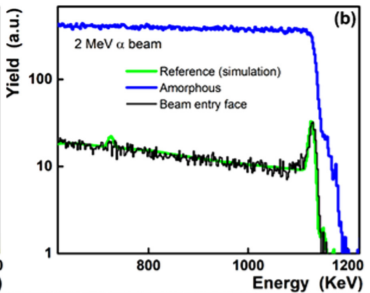 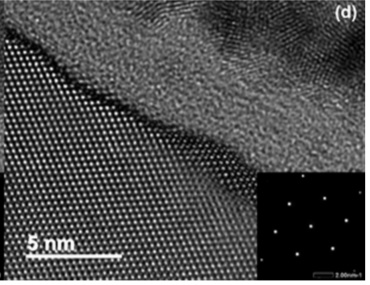 Beam
15
Double crystal setup EDM/MDM measurement
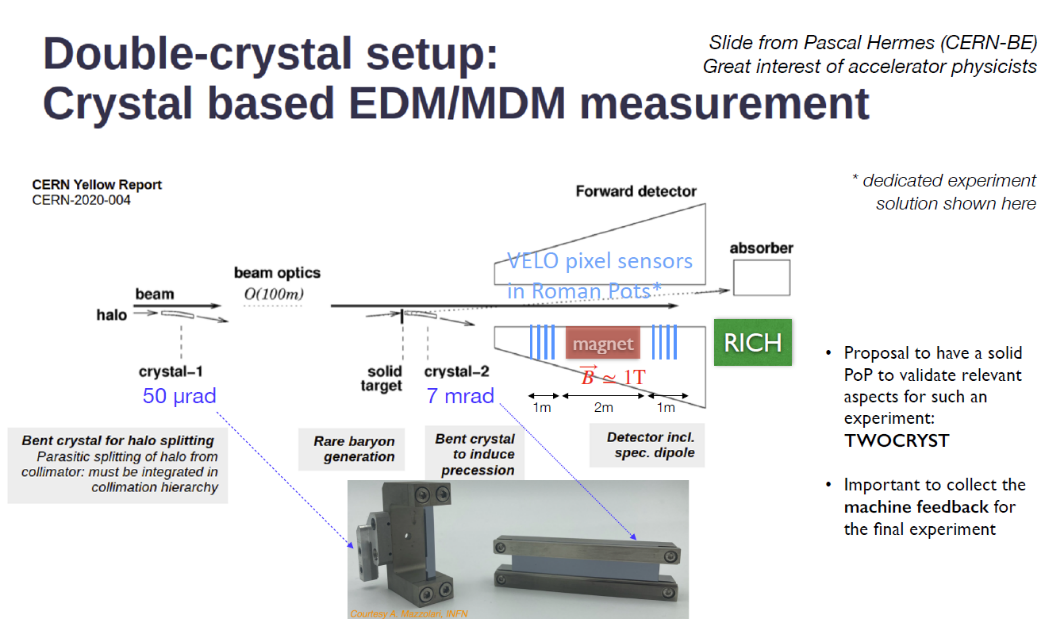 P. Hermes (CERN)
16
Manufacturing of «long» crystals
Manufacturing and characterization approach similar to the one used for «short» crystals. Bending angle several mrad

Special care must be paid to uniformity of bending radius.
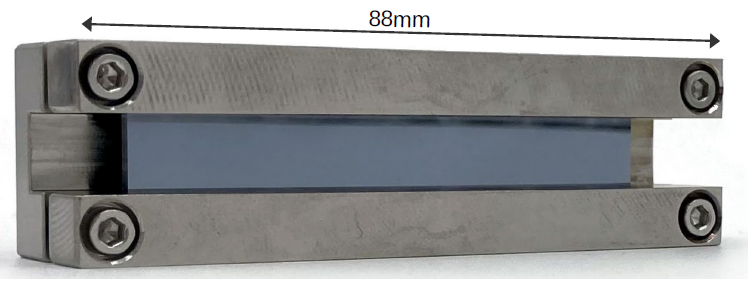 17
Ultra-thin crystals
QUASI-MOSAIC DEFORMATION
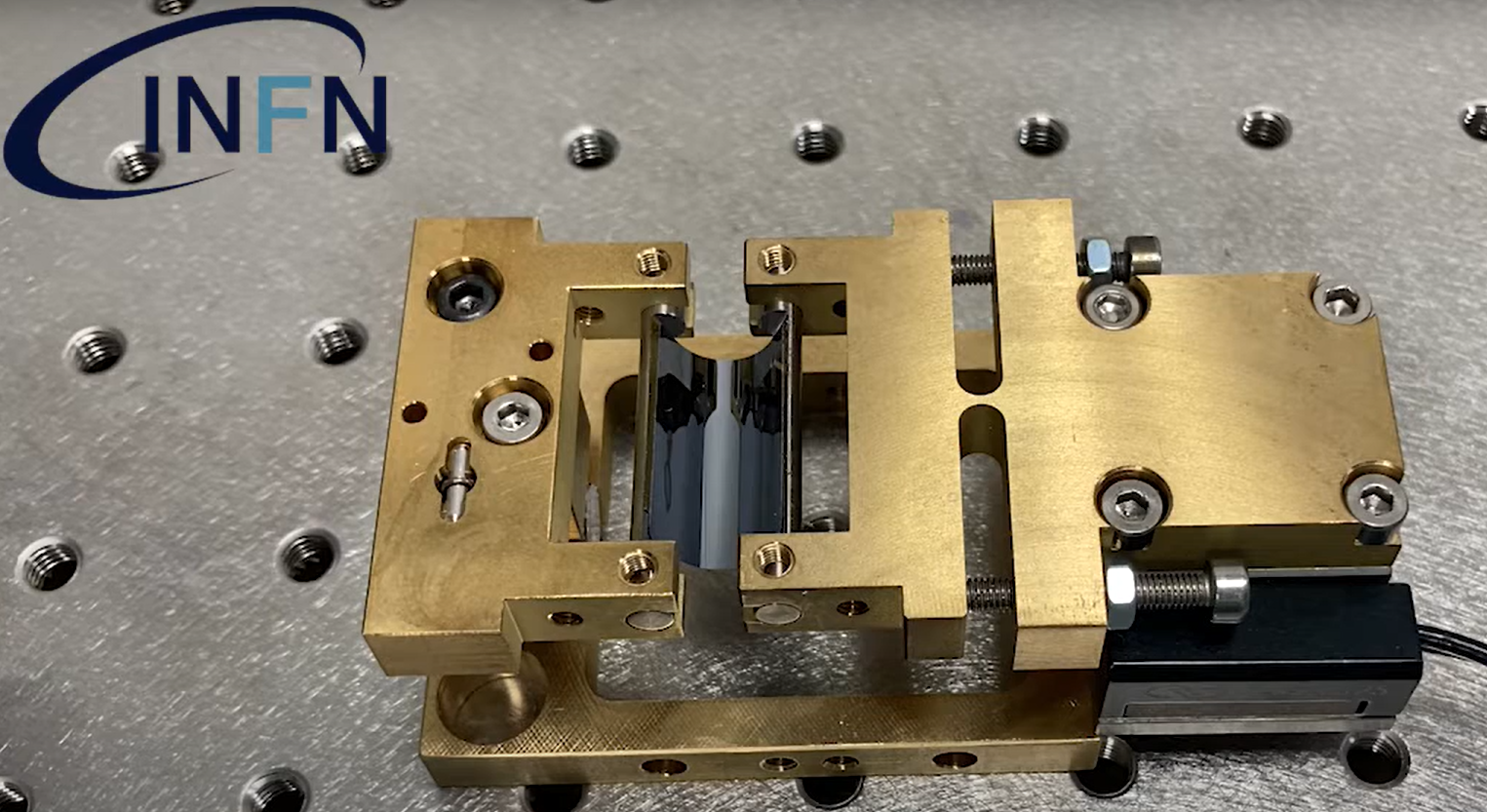 530MeV e+
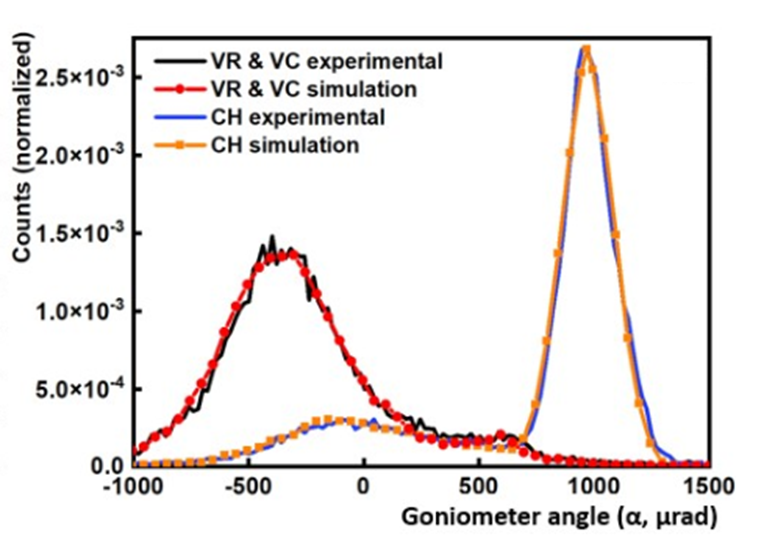 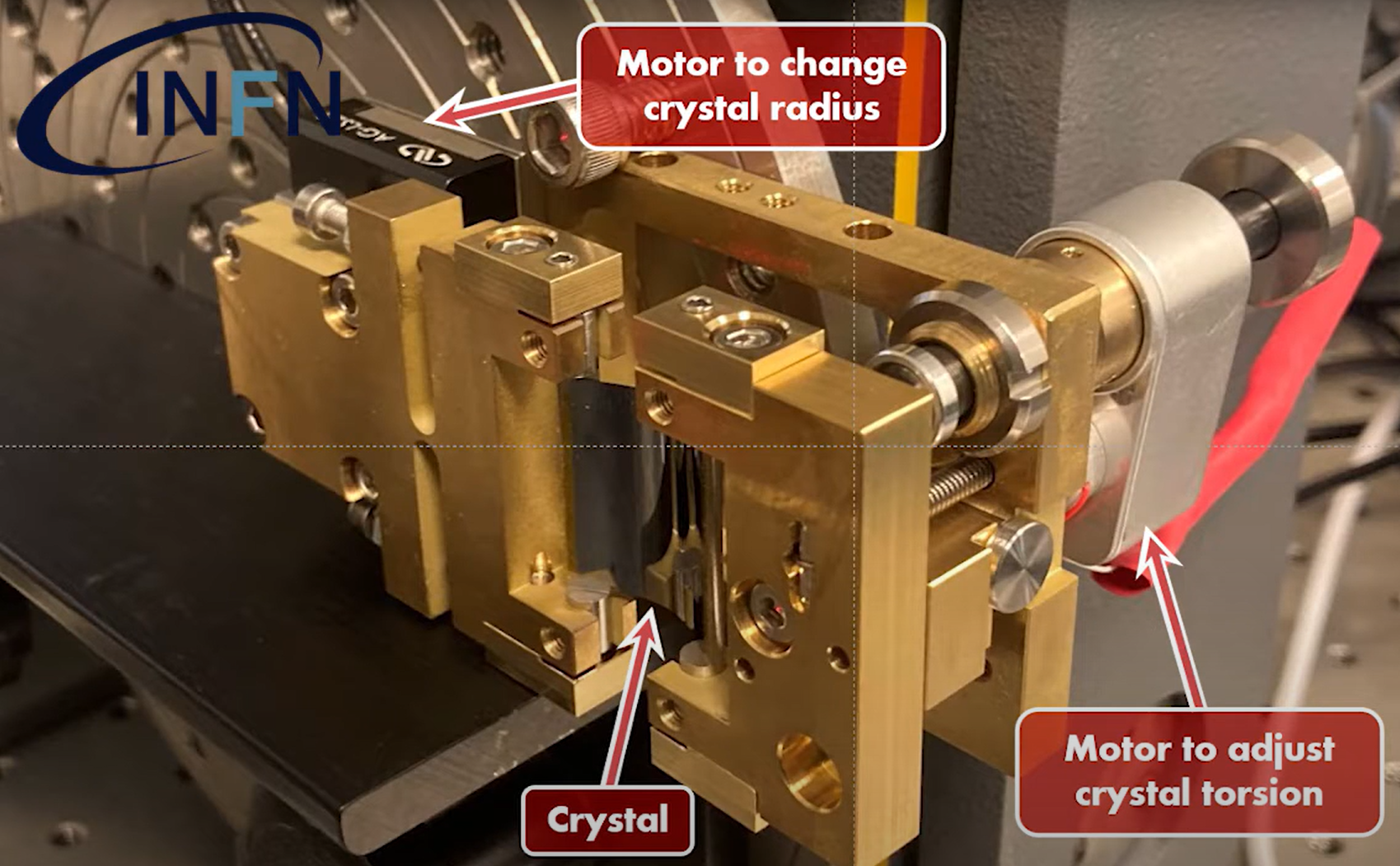 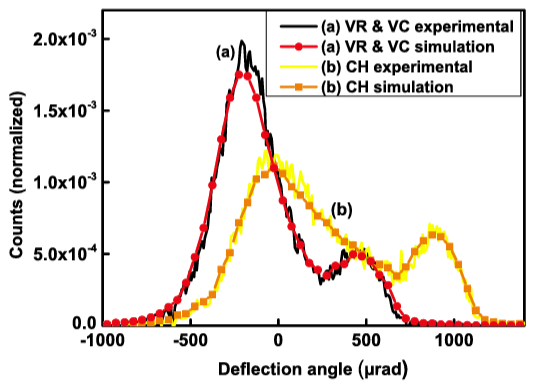 855MeV e-
18
Applications at LINAC
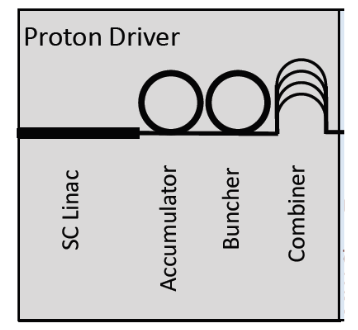 5GeV (or 10 GeV) protons are well suited for planar channneling

Bent crystal can assist collimation of beam 

Beam shadowing of delicate portion of insertion devices to reduce beam losses
19
27/05/2025
End of cooling
530MeV e+
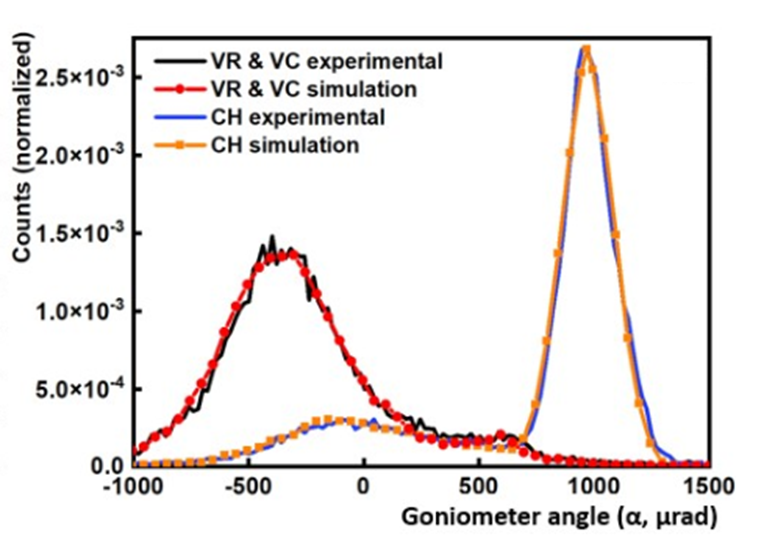 Particle energy 339MeV

Thin crystals (15-30μm thickness) to redirect   halo particles into accelerator stage
Planar channeling
Axial channeling
Volume reflection
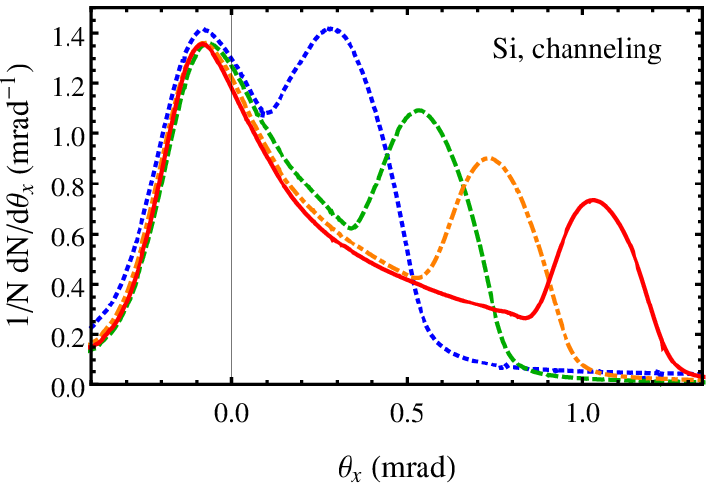 855MeV e-
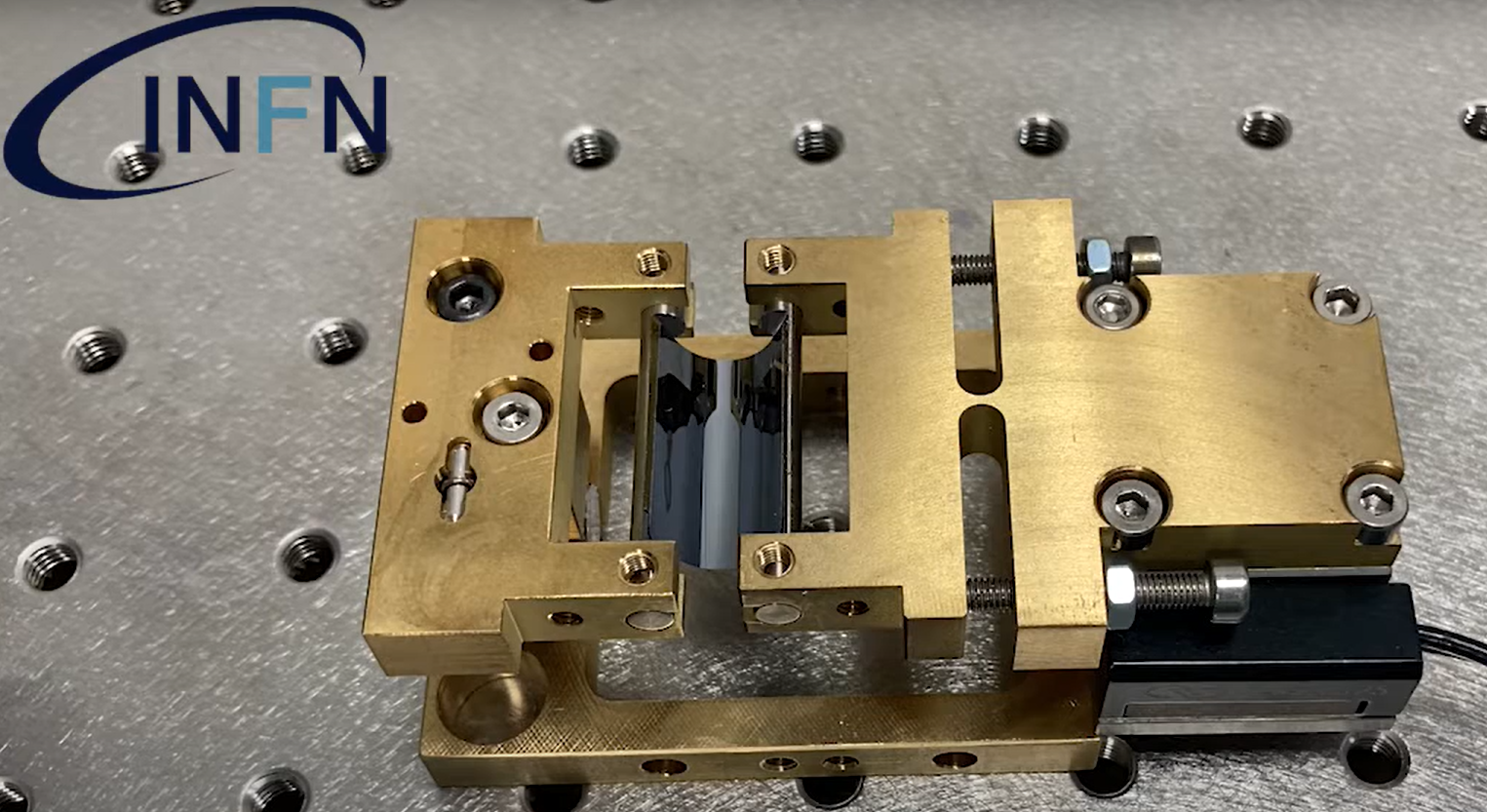 20
27/05/2025
Crystal application with BIB
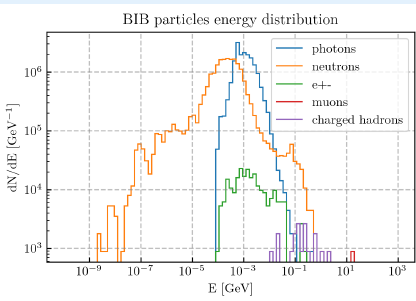 Low energy and large energy spread are detrimental to crystals applications (also low efficiency for diffraction of photons and neutrons)

2 MeV mirroring with very thin crystals (100 nm) was already performed experimentally, but strict energy spread condition

For incoherent e+/e- pairs, (higher energy) channeling in bent crystal might be of assistance (see slide 7)
D. Calzolari, ICHEP 2024
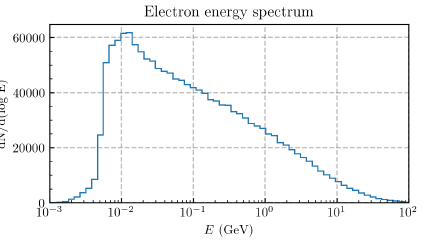 21
27/05/2025
μ- planar channeling efficiency 1.5TeV
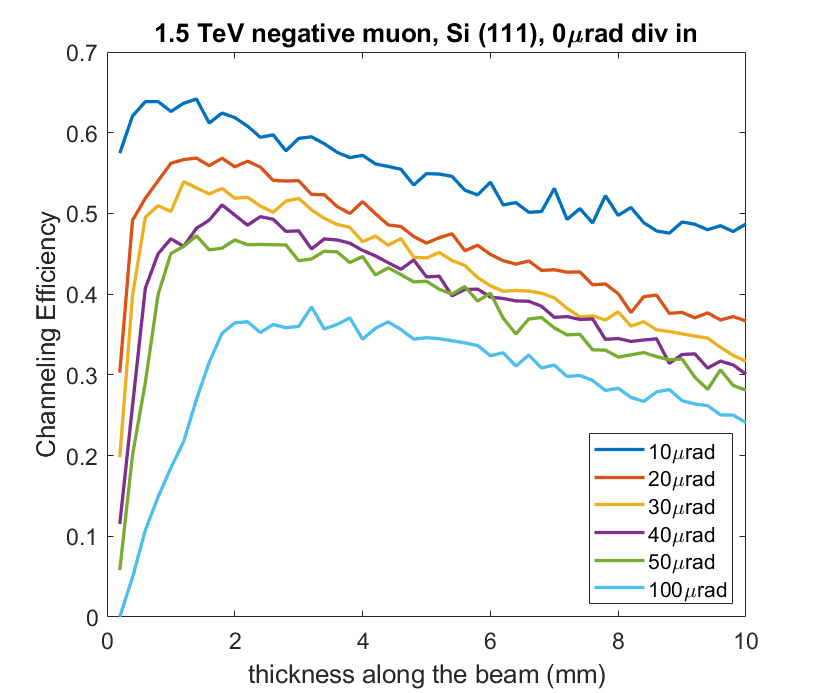 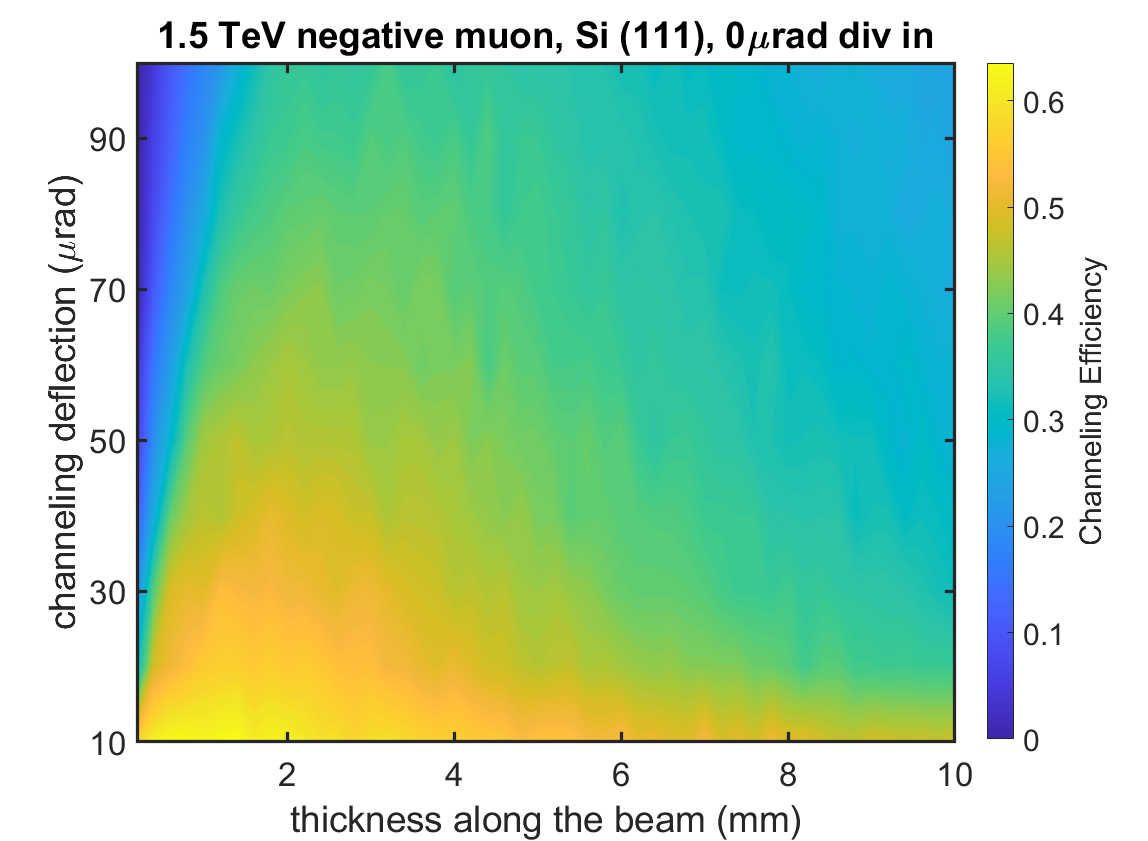 1mm<Optimal crystal length <2mm, possible increase with multi-turn efficiency
22
27/05/2025
RD_MUCOL - Italia - Riunione di collaborazione @ TORINO
μ- planar channeling efficiency 5TeV
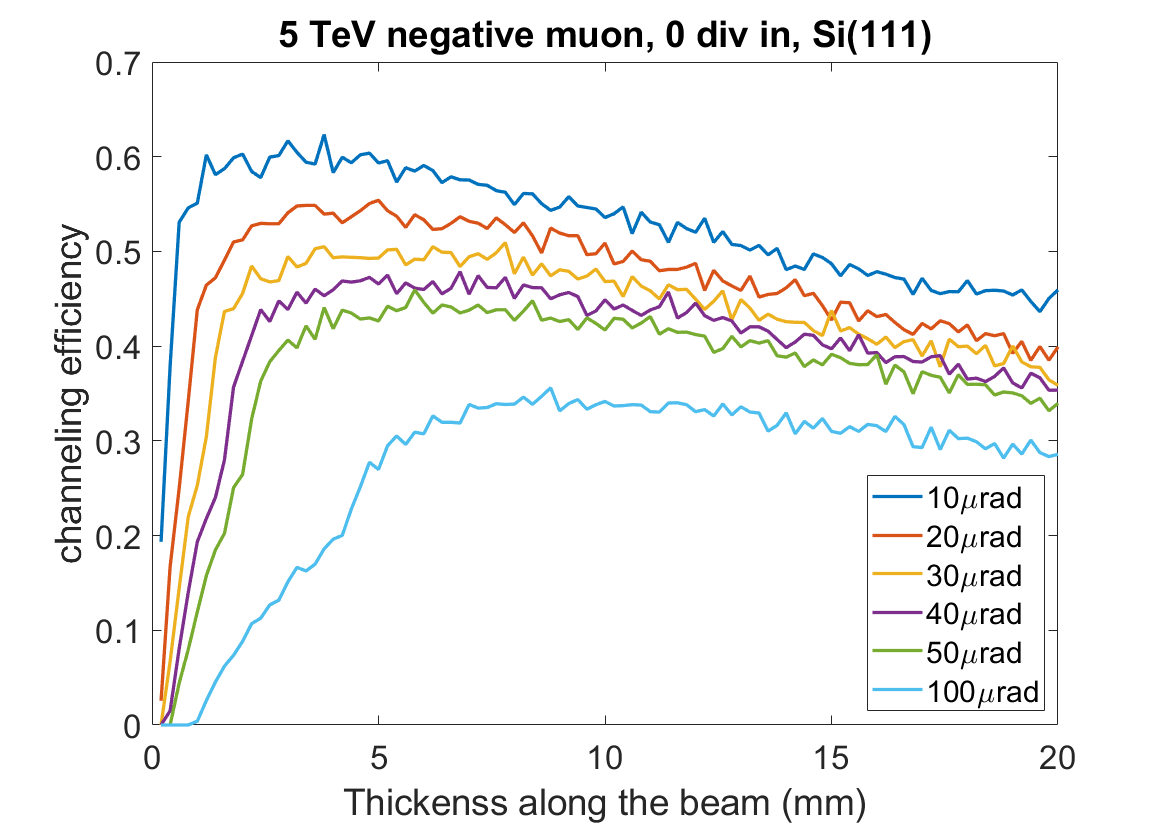 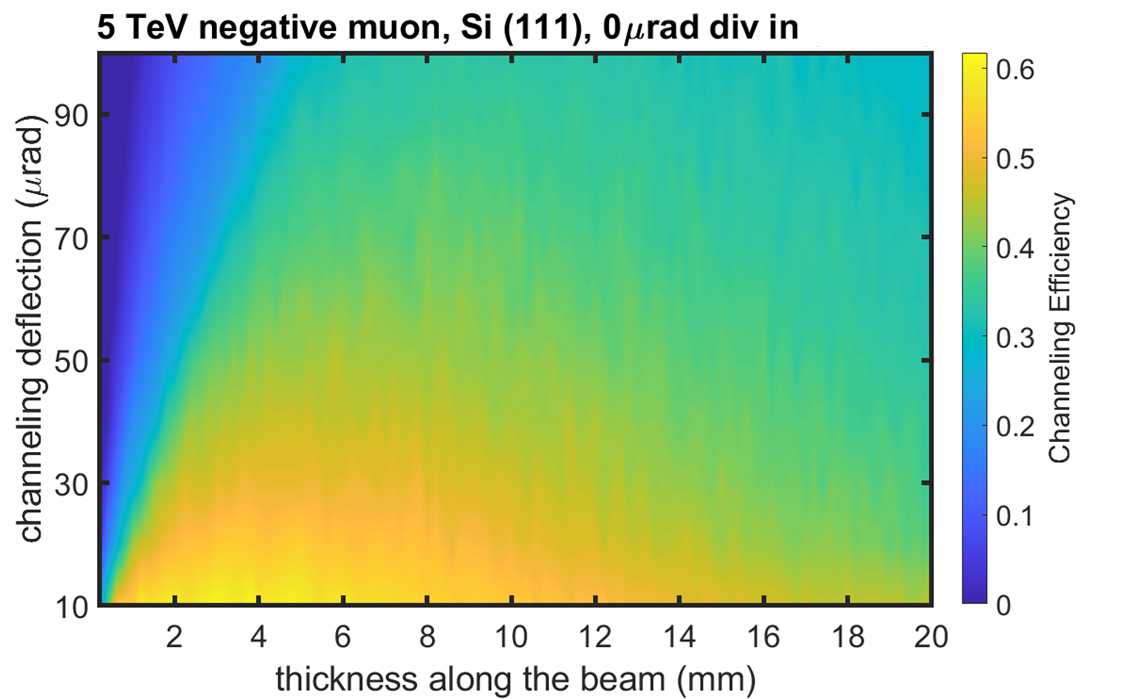 2mm<Optimal crystal length <5mm, possible increase with multi-turn efficiency
23
27/05/2025
RD_MUCOL - Italia - Riunione di collaborazione @ TORINO
Conclusions
Different kind of coherent effect in crystals can be optimized 

Each application strongly depends on beam parameters and requirements in each portion of the muon collider machine


Strong inputs are well accepted to design suitable crystal-assisted schemes
24
27/05/2025
Backup slides
27
27
Crystal-assisted beam manipulation
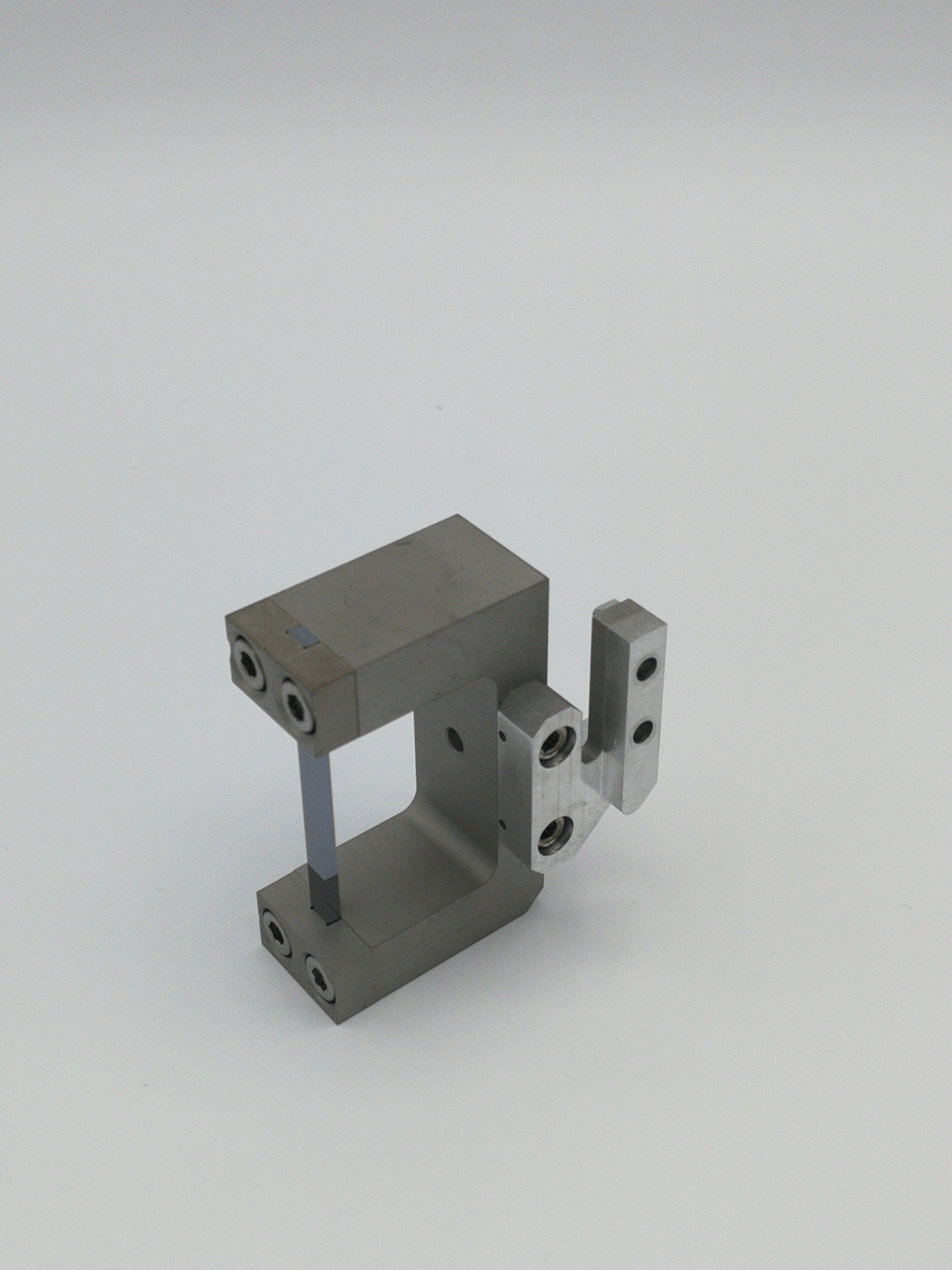 Past uses:
U70 proton beam extraction
Spin precession measure of Σ+ baryons at FERMILab 

Present and Past Proposal 
UA9: SPS collimation, septum shadowing, extraction
CRYSBEAM: LHC beam extraction
SELDOM: charmed baryons spin precession
SHERPA: positron slow extraction at LNF
DESY electron baem extraction 

Current R&D 
LHC ion beam collimation
“INFN KE4350/EN/HL-LHC” between INFN and CERN was signed: 4 crystals collimators have been already provided to CERN by INFN Ferrara
9
May 29, 2024	Laura Bandiera, INFN Ferrara
Negative particle steering
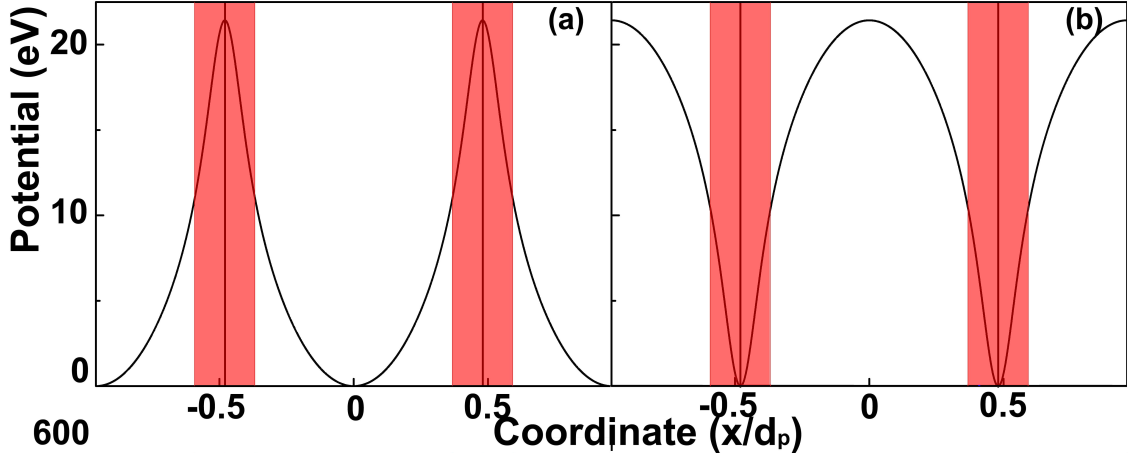 Planar channeling is significantly less efficient for negative particles, as incoherent scattering with atomic nuclei is enhanced instead of being suppressed. 

Axial Stochastic Deflection was first proposed by А.А. Greenenko and N.F. Shul’ga in 1991 
Experimentally observed by H8-RD22/UA9 collaboration at CERN in 2008 for protons and in 2009 for π– mesons
The mechanism involve over-barrier motion: particles scattering converge stochastically along the axis direction. Efficient for both positive and negative particles
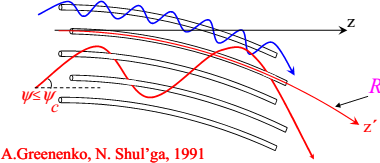 28
27/05/2025
RD_MUCOL - Italia - Riunione di collaborazione @ TORINO
Axial Stochastic Deflection and Planar channeling
Negative particles in planar channeling exploit weaker potential and more incoherent nuclear scattering wrt positive case
Stochastic axial deflection has the potential to steer efficiently both negative and positive particles 
Maximum deflection angle scale with different power law:         E-0.075 (planar) vs E-0.25 (axial)
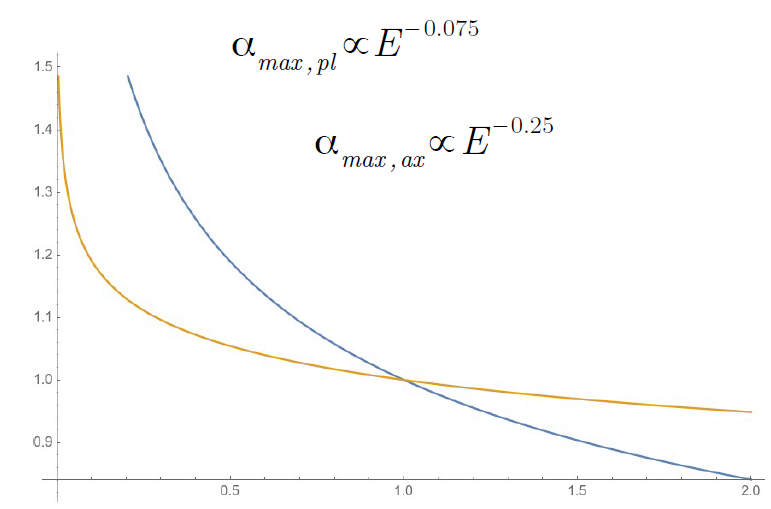 29
27/05/2025
RD_MUCOL - Italia - Riunione di collaborazione @ TORINO
Comparison of planar and axial stochastic deflection at 1 TeV
A large simulation campaign has been carried out with both muon and anti-muon of 1 TeV/c momentum

Optimal radius of curvature has been obtained for deflection angles from 2 μrad up to 200 μrad

Cases for 200μrad, 50μrad are presented as example in this work
30
27/05/2025
RD_MUCOL - Italia - Riunione di collaborazione @ TORINO
Large angle deflection μ- (200μrad)
(111) plane
<110> axis
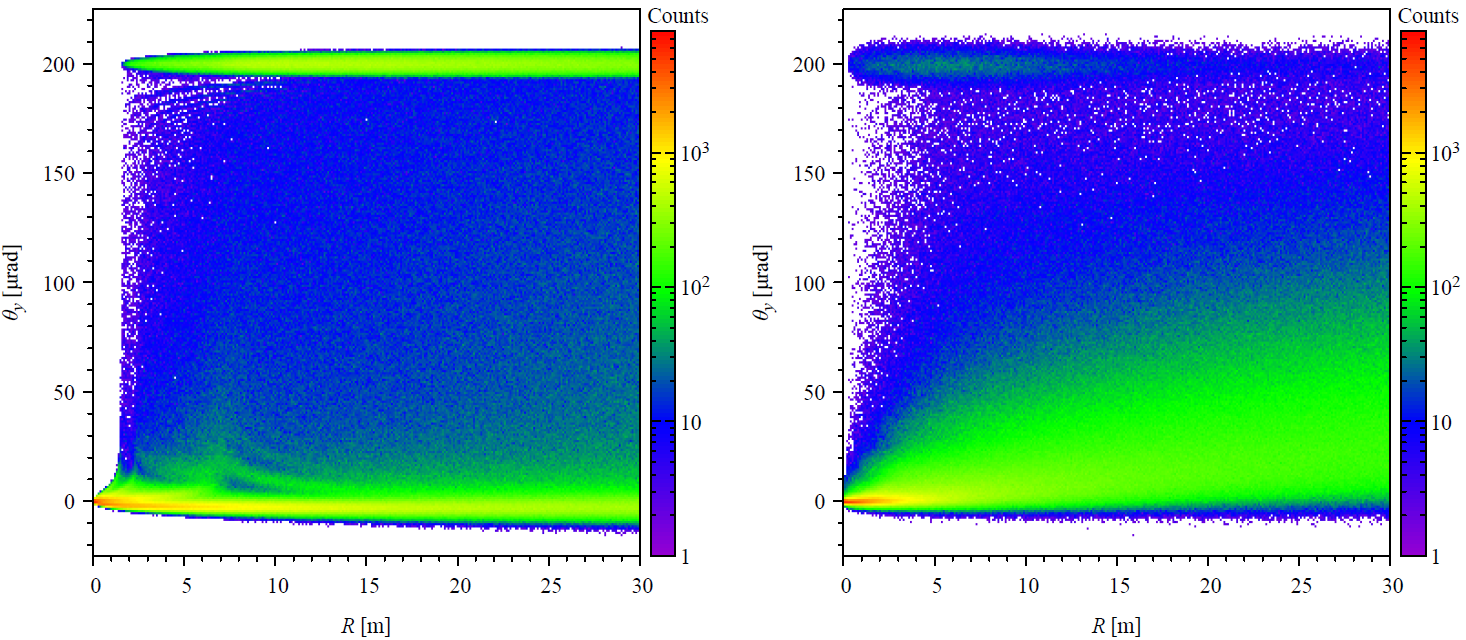 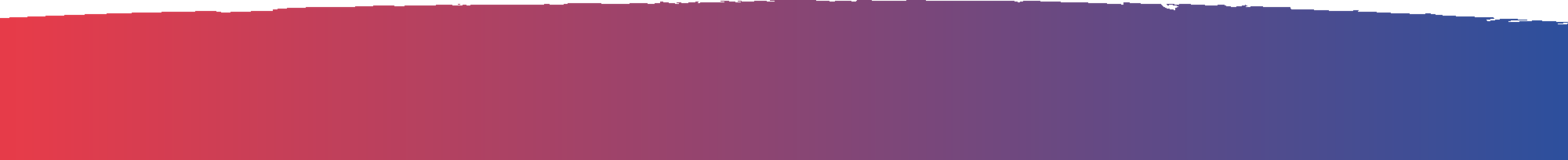 Courtesy of I. Kyryllin
Better single pass efficiency with planar channeling
Optimal radius of curvature for R ~6-7m
31
27/05/2025
RD_MUCOL - Italia - Riunione di collaborazione @ TORINO
Large angle deflection μ+ (200μrad)
(111) plane
<110> axis
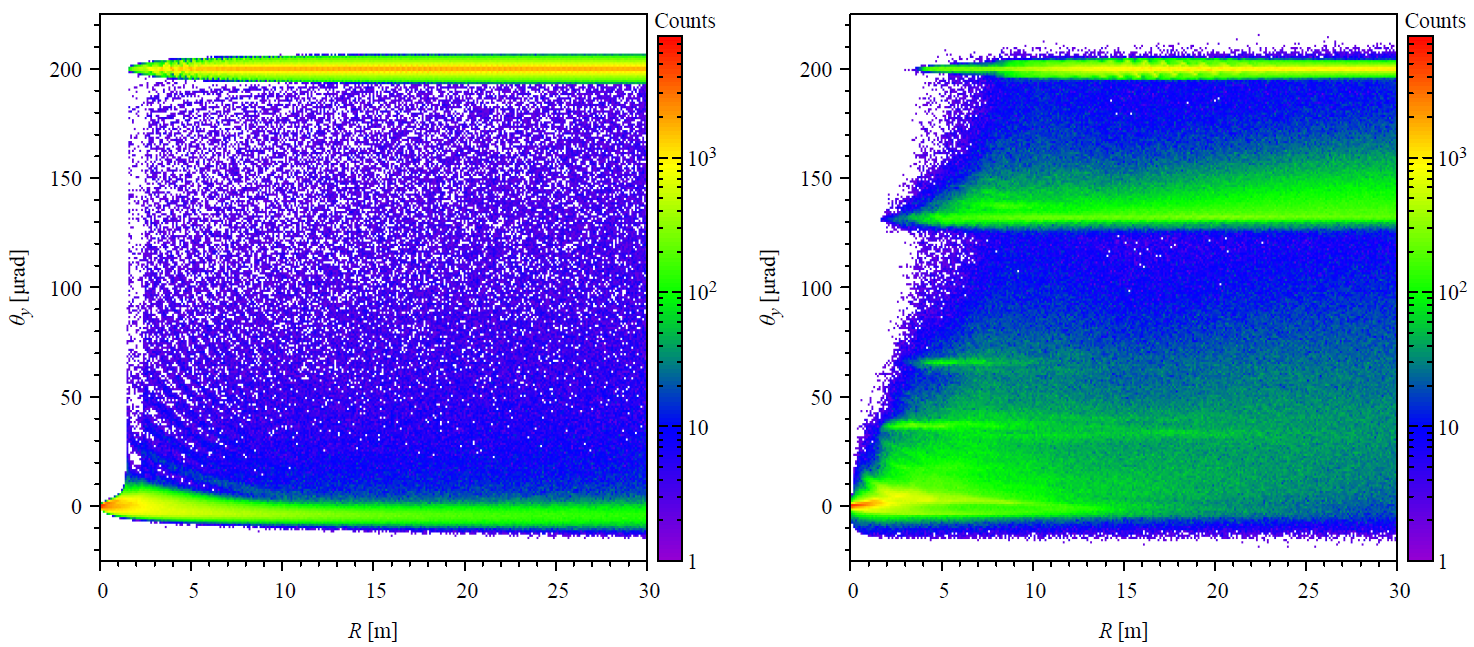 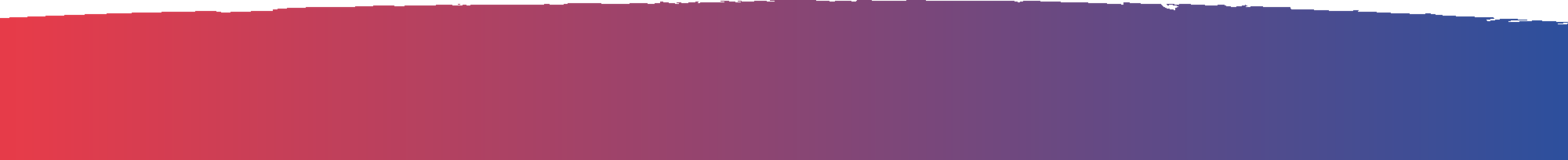 Courtesy of I. Kyryllin
Better single pass efficiency with planar channeling
Optimal R between 15-20m
32
27/05/2025
RD_MUCOL - Italia - Riunione di collaborazione @ TORINO
Small angle deflection μ- (50μrad)
(111) plane
<110> axis
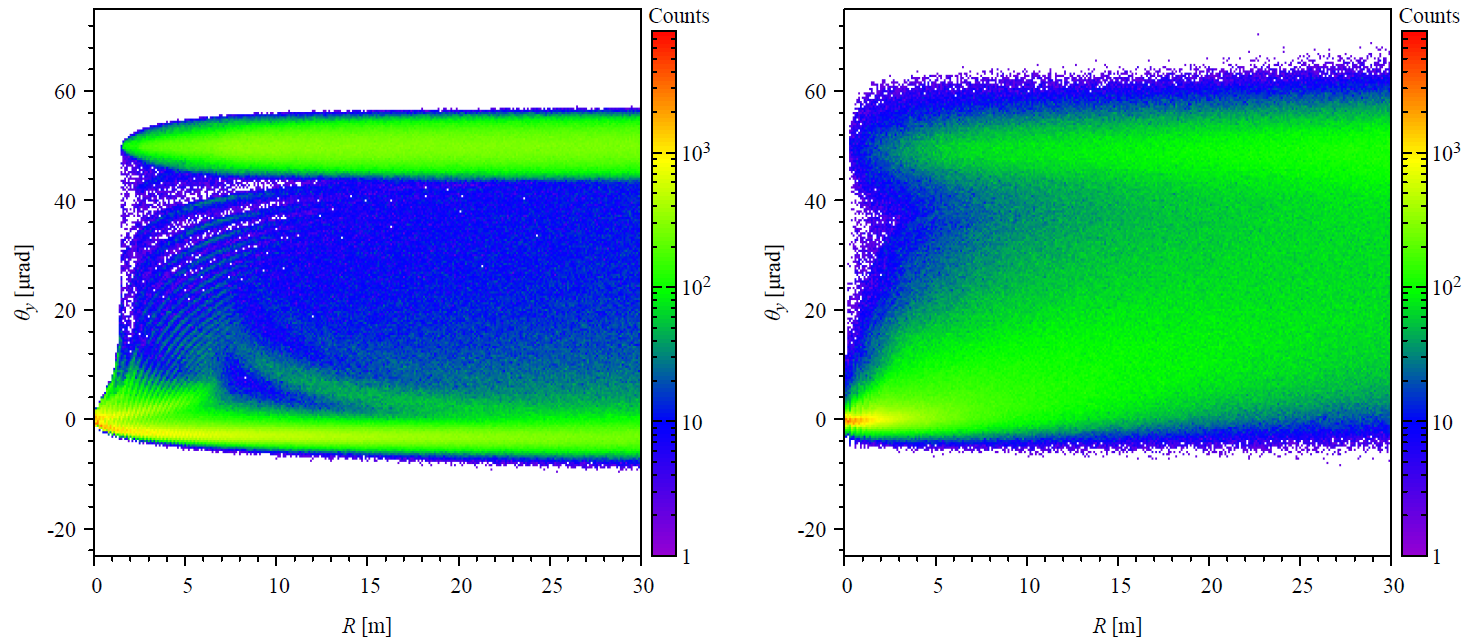 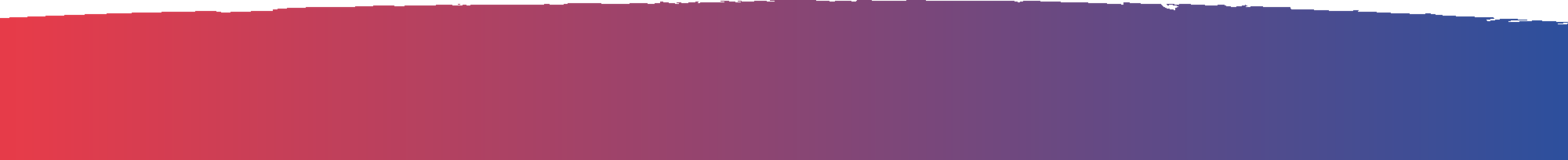 Courtesy of I. Kyryllin
Better single pass efficiency with planar channeling
Optimal R between 20-25m
33
27/05/2025
RD_MUCOL - Italia - Riunione di collaborazione @ TORINO
Small angle deflection μ+ (50μrad)
(111) plane
<110> axis
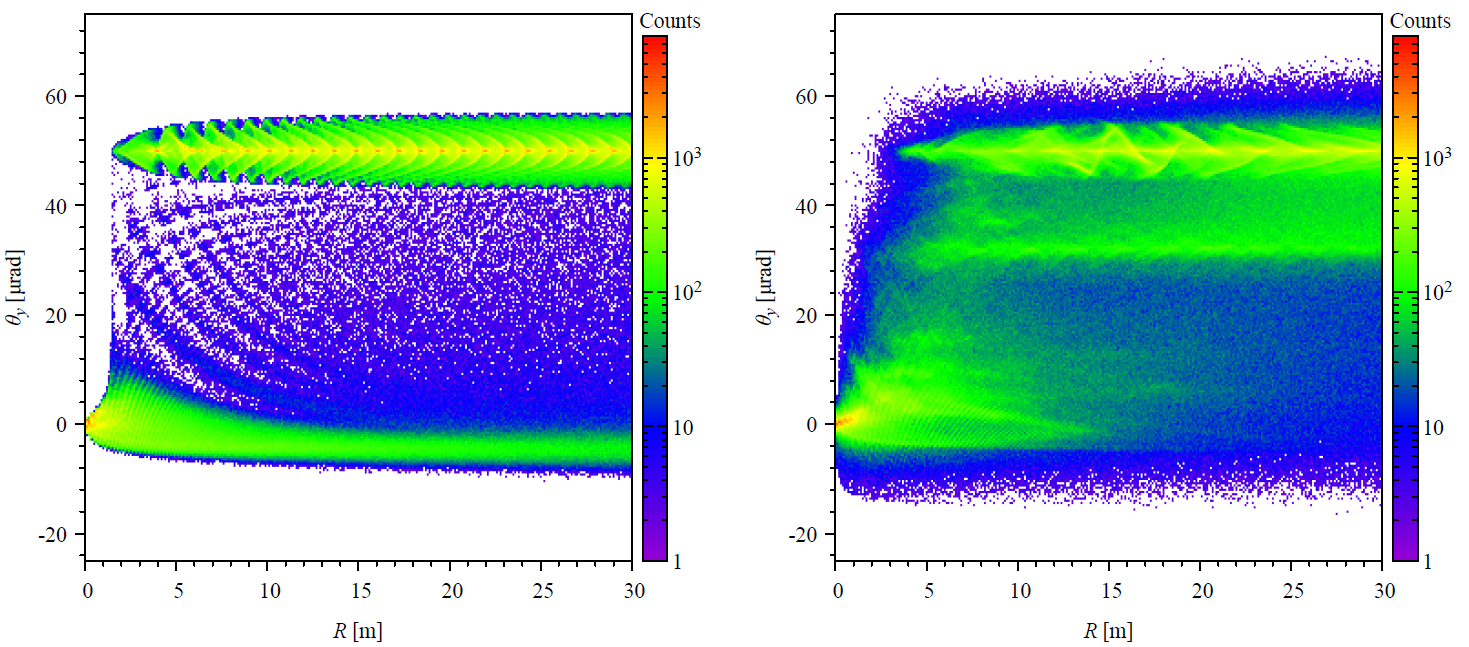 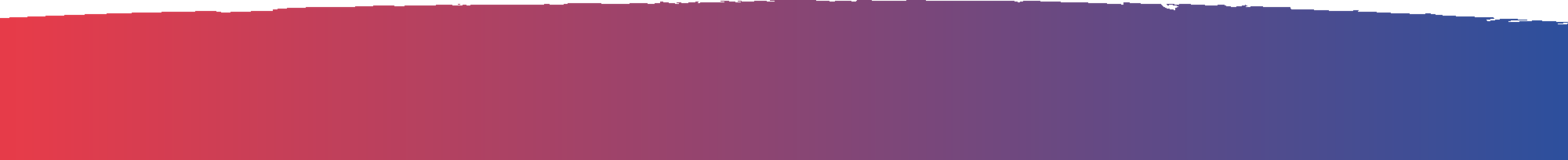 Courtesy of I. Kyryllin
Better single pass efficiency with planar channeling
Optimal R between 15-20m
34
27/05/2025
RD_MUCOL - Italia - Riunione di collaborazione @ TORINO
μ- planar channeling efficiency 1.5TeV
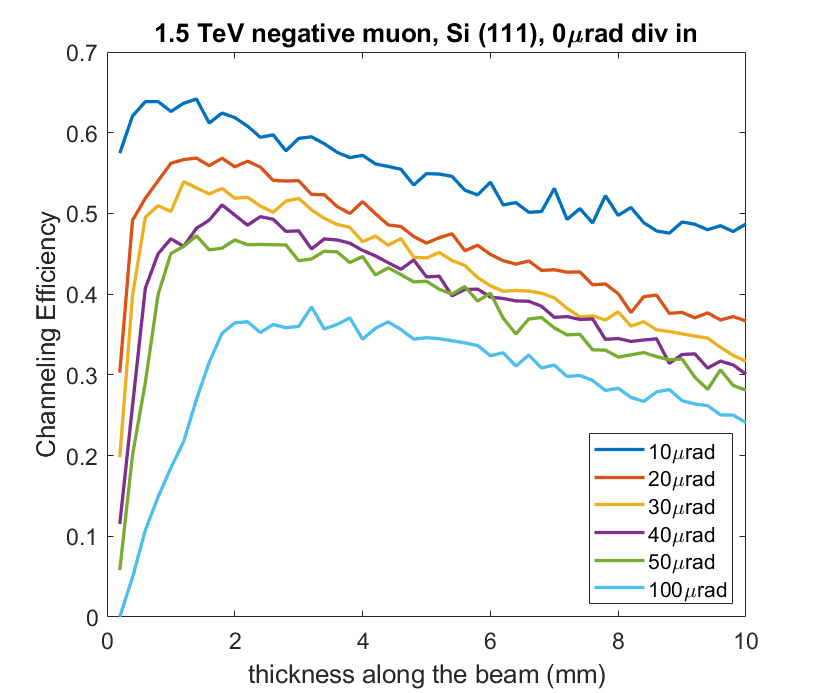 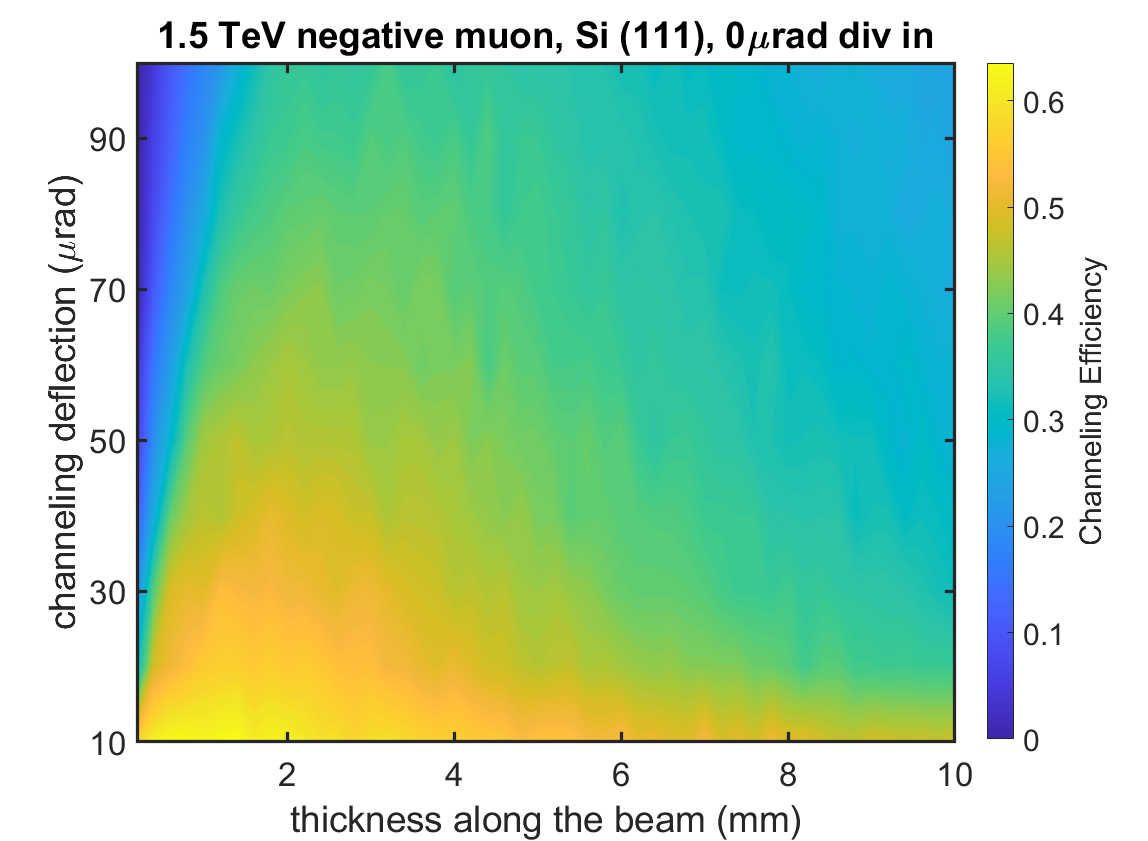 1mm<Optimal crystal length <2mm, possible increase with multi-turn efficiency
35
27/05/2025
RD_MUCOL - Italia - Riunione di collaborazione @ TORINO
μ- planar channeling efficiency 5TeV
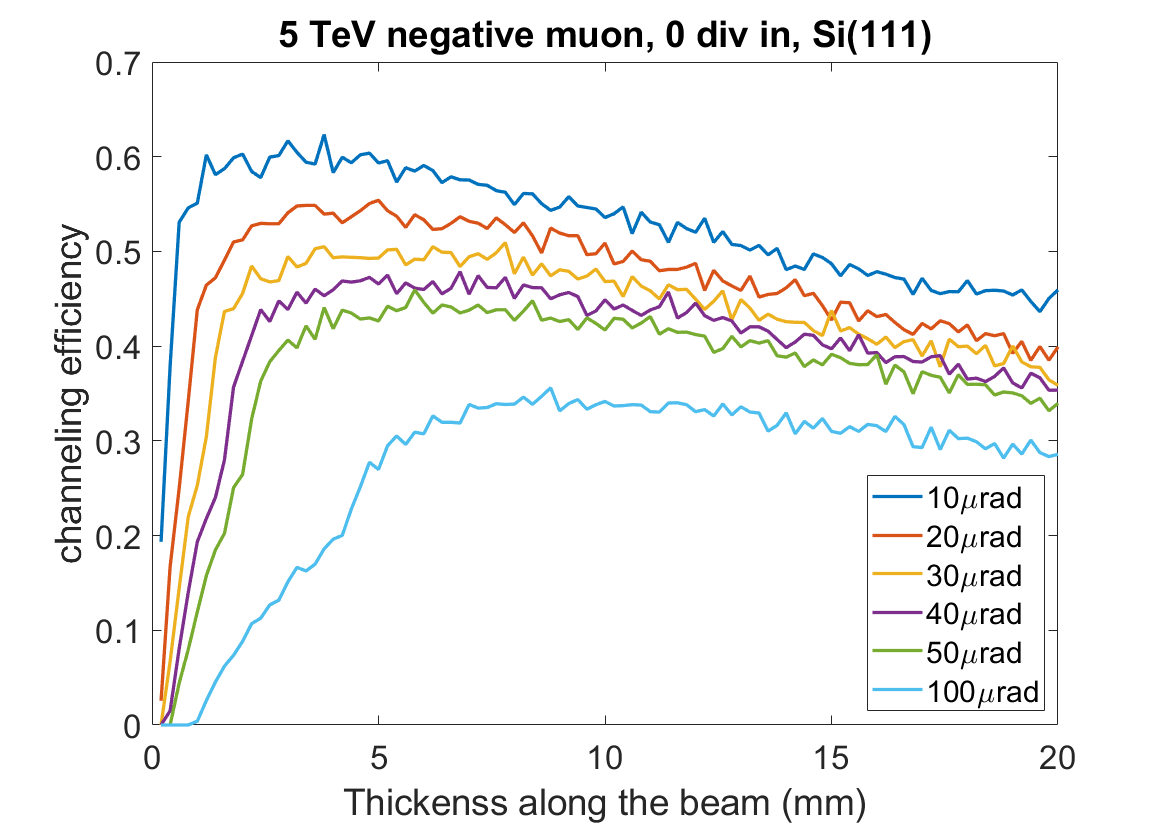 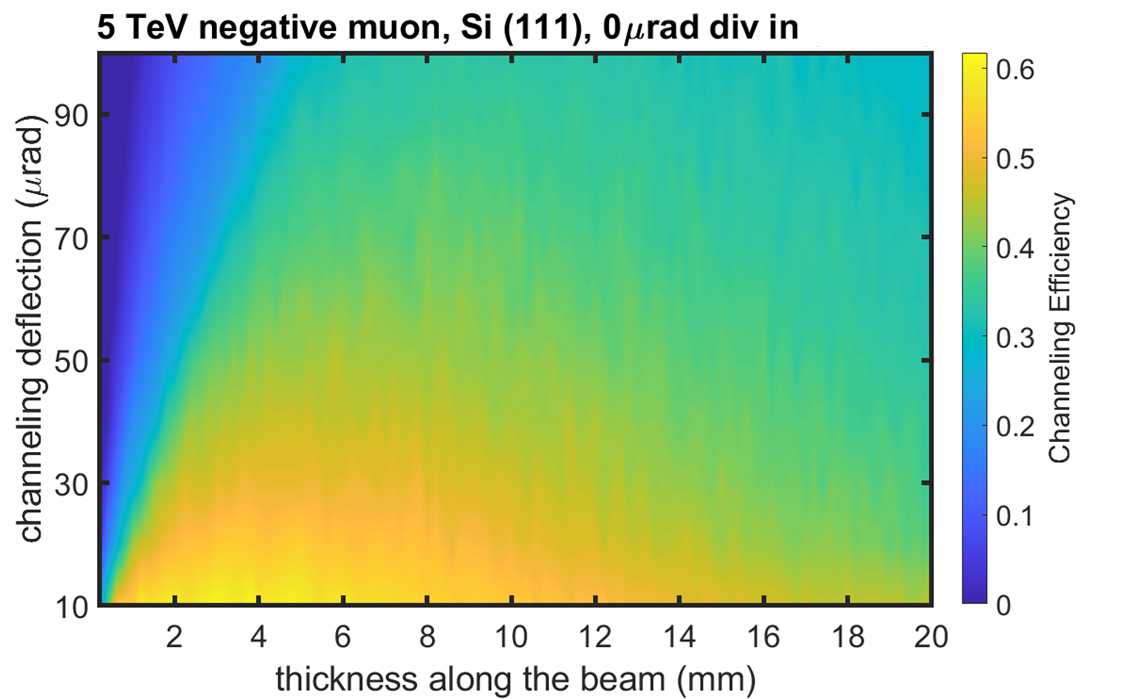 2mm<Optimal crystal length <5mm, possible increase with multi-turn efficiency
36
27/05/2025
RD_MUCOL - Italia - Riunione di collaborazione @ TORINO
Conclusion
Comparison of axial stochastic deflection and planar channeling as steering mechanism for TeV muon was carried out. Planar channeling was more efficient option as we reach multi-TeV scale

Optimal single pass efficiency condition was obtained for 1.5 TeV and 5 TeV negative muon case. 

Future study of volume reflection phenomena such as Multiple Volume Reflection in One Crystal and Multiple Volume reflection in a series of aligned bent crystals.
37
27/05/2025
RD_MUCOL - Italia - Riunione di collaborazione @ TORINO
Multiple Volume Reflection
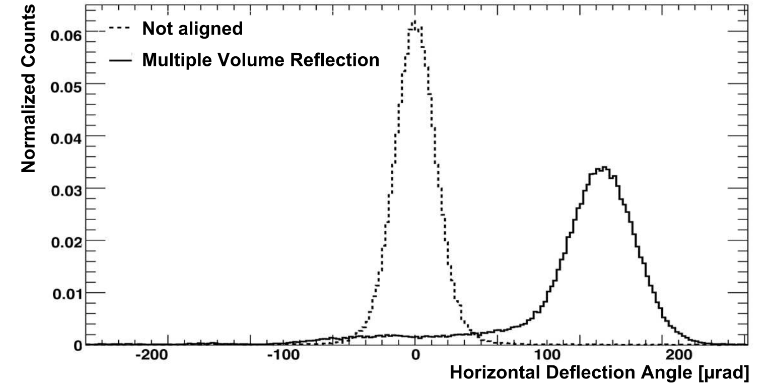 Volume reflection deflects small angle, but a series of crystals can add up steering with high efficiency

This can provide deflection comparable with channeling, with good efficiency for both negative and positive particles 

Or near axial alignemtn, multiple volume reflections can occur in a single crystal (MVROC)
10.1088/1748-0221/7/04/P04002
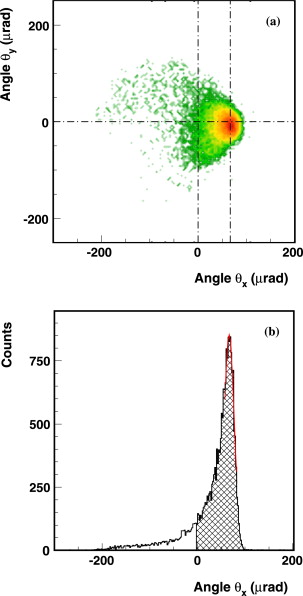 10.1016/j.physletb.2009.11.026
38
27/05/2025
RD_MUCOL - Italia - Riunione di collaborazione @ TORINO